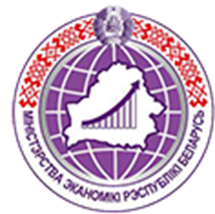 Виды государственной поддержки субъектов МСП в Республике Беларусь
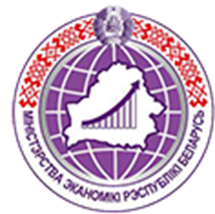 Критерии предоставления государственной финансовой поддержки
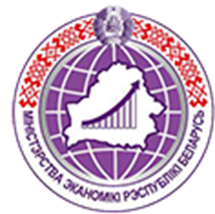 Финансовая поддержка государства предоставляется для:
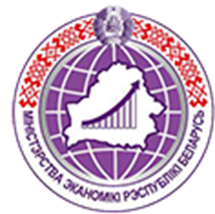 Белорусский фонд финансовой поддержки предпринимателей (БФФПП)
ГАРАНТИИ
(предоставление гарантий по льготным кредитам, выдаваемым банками Республики Беларусь за счет средств местных бюджетов
ЗАЙМЫ
(предоставление финансовых средств на возвратной возмездной основе)
ЛИЗИНГ
(предоставление имущества на условиях финансовой аренды)
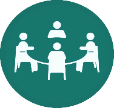 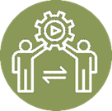 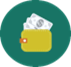 Стоимость объекта лизинга – не более 8 000 базовых величин;

Срок лизинга – до 5 лет;

Процентная ставка – не ниже 0,5 ставки рефинансирования НБ РБ;

Обеспечение - залог имущества, гарантия, поручительство и др.
Срок предоставления – до 5 лет;

Процентная ставка – не ниже 0,5 ставки рефинансирования НБ РБ;

Обеспечение - залог имущества, гарантия, поручительство и др.
Размер гарантии – не более 70 % суммы льготного кредита;

Доля собственных средств МСП – не менее 30 % суммы льготного кредита;

Стоимость – 5 % от суммы предоставленной гарантии
Более подробная информация на сайте:  https://www.belarp.by/
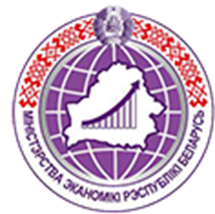 Государственная финансовая поддержка за счет местных бюджетов
Облисполкомы (Мингорисполком)
Субсидии
Льготное кредитование субъектов малого предпринимательства через банки-партнеры

Выдается субъектам малого предпринимательства  по ставке, не превышающей ставку рефинансирования, сроком до 5 лет.
субъектам малого предпринимательства для возмещения части:                                                                                                                                                                                                                                                           
процентов за пользование банковскими кредитами (в BYN - не более 0,5 ставки рефинансирования, в иностранной валюте - в размере не более 0,5 ставки по кредиту);
расходов на выплату лизинговых платежей по договорам финансовой аренды (лизинга) в части оплаты суммы вознаграждения (дохода) лизингодателя (оплата части суммы вознаграждения лизингодателя — в размере, не превышающем 0,5 размера этого вознаграждения);   
  3. расходов, связанных с участием в выставочно-ярмарочных мероприятиях либо с их организацией (в части оплаты аренды  выставочных площадей, оборудования).
субъектам инфраструктуры поддержки МСП